Joe Cordinaand associates
A new member firm of CH International
joe@jcordina-andco.com
2
joe@jcordina-andco.com
3
joe@jcordina-andco.com
4
joe@jcordina-andco.com
5
joe@jcordina-andco.com
6
joe@jcordina-andco.com
7
joe@jcordina-andco.com
8
Our firm
Country: Malta
Business address: Level 1, Citybel, Santa Marta Street, Victoria, Gozo, Malta.
E-mail: admin@jcordina-andco.com 
Year of Incorporation: 1994
joe@jcordina-andco.com
9
PRESENTATION OVERVIEW
Information about Malta and the Maltese Corporate Taxation System
Formation and set-up costs 
Property Tax and Acquisition of immovable property
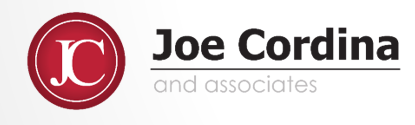 joe@jcordina-andco.com
10
Information about Malta and the Maltese Corporate Taxation System
Content:
1. Brief overview about the Maltese Jurisdiction;
2. Corporate Tax in Malta;
3. Individual Tax in Mata;
4. Maltese Tax Refund System
4.1 Types of refunds
4.2 How it works
4.3 Commonly used structures
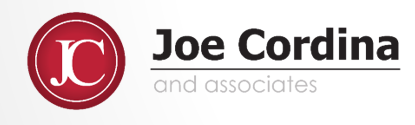 joe@jcordina-andco.com
11
Information about Malta and the Maltese Corporate Taxation System- overview of Malta
Malta is an onshore and OECD compliant jurisdiction.
Member of the European Union, and Part of Schengen Area.
The Maltese currency is EURO.
It falls under the ECB, thus guaranteeing a solid banking system.
Adopts a tax regime which is approved by the European Commission. 
It has numerous double taxation treaties entered into force with various foreign states, to facilitate business.
joe@jcordina-andco.com
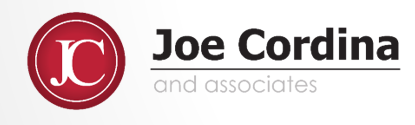 12
The Maltese economy
Real GDP rose by 6.4% in 2017, one of the highest growth rates within the EU. 
Overall, real GDP is forecast to increase by 5.4% in 2018 and 5.0% in 2019. 
(Summer 2018 (Interim) forecast – Published by the EC)

The main economic sectors in Malta are: 
Tourism 
Financial services 
Manufacturing: Textiles, Electronics and Pharmaceuticals
Construction and development of Immovable property.
Transport and logistics                                          (Maritime and Aviation)
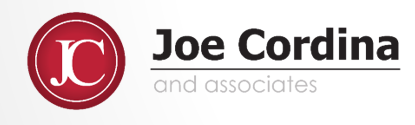 joe@jcordina-andco.com
13
Corporate tax in Malta
joe@jcordina-andco.com
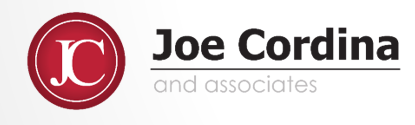 14
Information about Malta and the Maltese Corporate Taxation System- corporate tax
Companies:
Maltese registered corporate entities are taxed on a worldwide basis.
Meaning that they are taxed:
On all income derived form or arising in Malta;
On all income derivied from or arising outside Malta whether received in Malta or otherwise;
On all capital gains derived from or arising in Malta;
On all capital gains derived from or arising in Malta whether received in Malta or otherwise.
Corporate tax rate of 35 % on chargeable income is applicable
… however Malta enjoys a tax REFUND SYSTEM which is approved by the European Commission.
joe@jcordina-andco.com
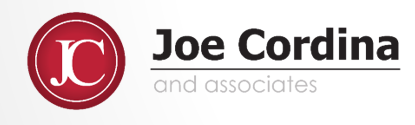 15
Individual tax in Malta
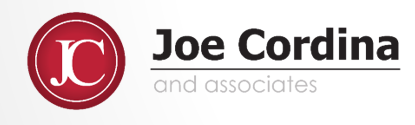 joe@jcordina-andco.com
16
Information about Malta and the Maltese Corporate Taxation System- Individual Tax
Temporary Residence  
For example an individual visiting Malta for business purposes but for less than 183 days in a year. 
In this case he/she is taxed only on the income generated in Malta and on the capital gains arising in Malta.
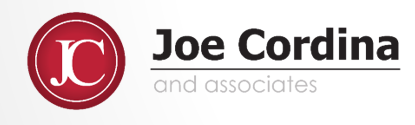 joe@jcordina-andco.com
17
Information about Malta and the Maltese Corporate Taxation System- Individual Tax
Ordinary Residence
For example an individual purchasing or renting property in Malta, and visiting Malta for more than 183 days in a year. (A status given to someone having more than a simple temporary residence).
In this case he/she is taxed on a Malta source and remittance basis 
Meaning the individual is taxed on the income generated in Malta, on the capital gains arising in Malta and on remittance of funds to Malta.
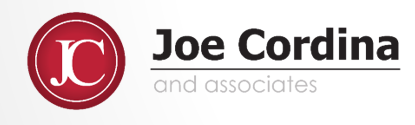 joe@jcordina-andco.com
18
Basis of taxation in Malta- Individual Tax
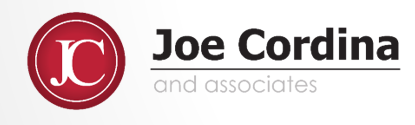 joe@jcordina-andco.com
19
Information about Malta and the Maltese Corporate Taxation System Individual – single rates
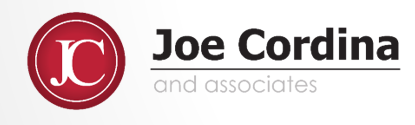 joe@jcordina-andco.com
20
Information about Malta and the Maltese Corporate Taxation System Individual – married rates
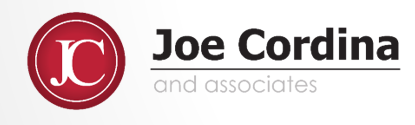 joe@jcordina-andco.com
21
Information about Malta and the Maltese Corporate Taxation System Individual – PARENT rates
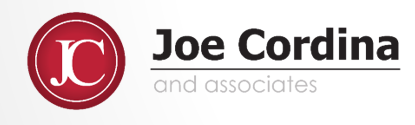 joe@jcordina-andco.com
22
Tax refund system
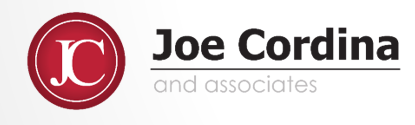 joe@jcordina-andco.com
23
Information about Malta and the Maltese Corporate Taxation Systemtax refund System
Introduction to the Tax Refund System

The shareholders are granted a refund of the 35% tax already paid by the Maltese company.

In practice, a shareholder’s entitlement to a tax refund arises upon a distribution by the company of its profits (i.e. upon the distribution of dividends).
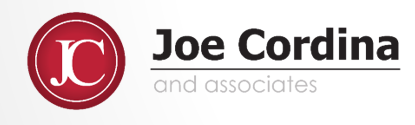 joe@jcordina-andco.com
24
Information about Malta and the Maltese Corporate Taxation Systemtax refund System
Types of Refunds
The extent of the refund depends on the nature and source of the profits and can be generally summarized into four types:

The 100% refund 
The 6/7ths refund
The 5/7ths refund
The 2/3rds refund
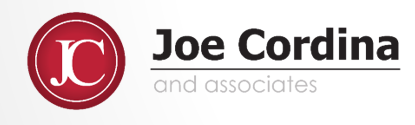 joe@jcordina-andco.com
25
Information about Malta and the Maltese Corporate Taxation Systemtax refund System
Types of Refunds
The 100% refund

A corporate entity may be entitled to claim a 100% tax refund:
i.e. the whole 35% corporate tax. 
Such refund in Malta is also known as the participation exemption. 

The 100% tax refund is claimed in respect of:
Income that it derives from a participating holding or 
Gains that it derives from the transfer of such a holding 
…. as long as certain conditions are met.
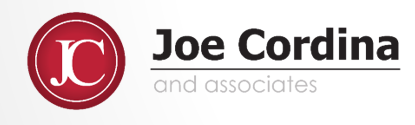 joe@jcordina-andco.com
26
Information about Malta and the Maltese Corporate Taxation Systemtax refund System
Types of Refunds
The 6/7ths refund

A corporate entity may be entitled to claim a 6/7ths tax refund.
i.e. 30% tax of the 35% corporate tax would be refunded. 
Reducing the effective tax rate to 5%.

The 6/7th refund is used for trading companies and is the most commonly tax refund used.
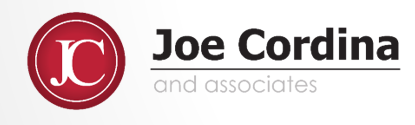 joe@jcordina-andco.com
27
Information about Malta and the Maltese Corporate Taxation Systemtax refund System
Types of Refunds
The 5/7ths refund

A corporate entity may be entitled to claim a 5/7ths tax refund on passive interest and royalties.
i.e. 25% tax of the 35% corporate tax would be refunded. 
Producing an effective tax rate of 10%.

The 2/3rds refund

The 2/3rd refund is due where the corporate entity has claimed double taxation relief.
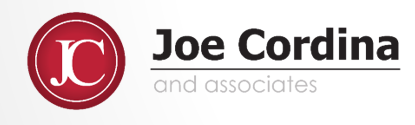 joe@jcordina-andco.com
28
Information aboutthe 6/7th Refund – how does it work?
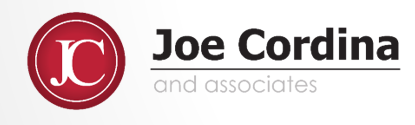 joe@jcordina-andco.com
29
How does it work?Typical STRUCTURE set up FOR THE 6/7TH TAX REFUND
Generally, but depending on each case a typical structure would include a Maltese Trading company owned by a Maltese Holding Company.
SHAREHOLDERS / MALTESE TRUST ON BEHALF OF SHAREHOLDER
	      

MALTESE HOLDING COMPANY
	      

MALTESE TRADING COMPANY


PROFIT CHARGED AT 35%
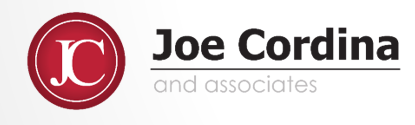 joe@jcordina-andco.com
30
How does it work?6/7th tax Refund
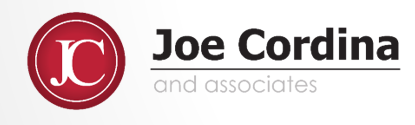 joe@jcordina-andco.com
31
How does it work?
Accounting Year

Jan-16             Dec-16
October-17



Issue of Refund Claim form
30% refund will be received in the hands of the shareholders
within12 months of the issue of the refund claim form
September-17


(The 35% Tax must be paid by end of September 2017)
Dividend Issued
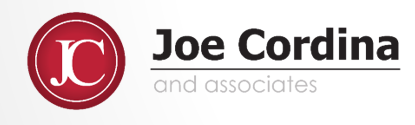 joe@jcordina-andco.com
32
Formation and setup costs
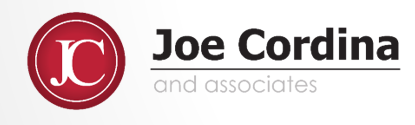 joe@jcordina-andco.com
33
Formation and setup costs
Maltese corporate entities are known for their low formation and maintenance costs. 
The most common form is the limited liability company. 

‘Holding’ and ‘Trading’ structures allow for both public and private companies and allow for  multiple activities.
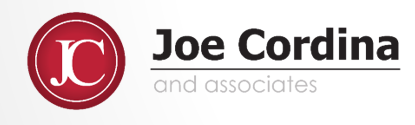 joe@jcordina-andco.com
34
Formation and setup costs
Simple process for registration 
Takes approximately 5 days to incorporate
Documents required:
Passport of shareholder
Proof of Address
Bank Reference

The minimum share capital required is 20% of EURO 1,200
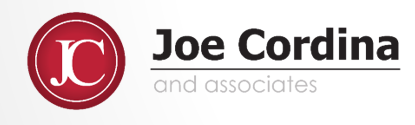 joe@jcordina-andco.com
35
Formation and setup costs
It is required to have a registered address in Malta. 
The minimum number of directors is one.
Following incorporation, the company would be registered for tax and VAT purposes in Malta. 
Company would open a bank account in Malta as well.
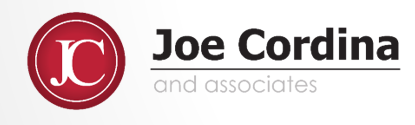 joe@jcordina-andco.com
36
Property taxes & acquisition of immovable property
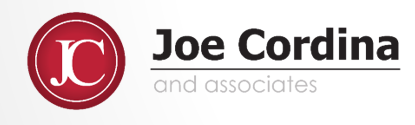 joe@jcordina-andco.com
37
Property taxes & acquisition of immovable property
There are two types of taxes when one is acquiring property:
On acquisition of property the buyer will have to pay 5% duty on documents tax.

On sale of property the seller with pay Capital Gains Tax:
Final Withholding Tax of 10% on sale value, if property is bought prior to 2004
Final Withholding Tax of 8% on sale value, in all other cases.

No further property taxes exist.
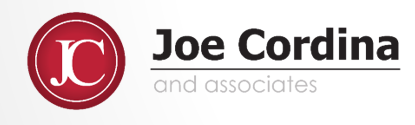 joe@jcordina-andco.com
38
Thank you
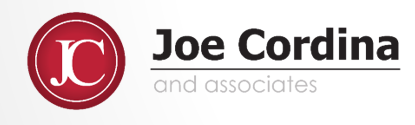 joe@jcordina-andco.com
39